Звук  м и буква М м .
Назовите слова, где есть звук  м
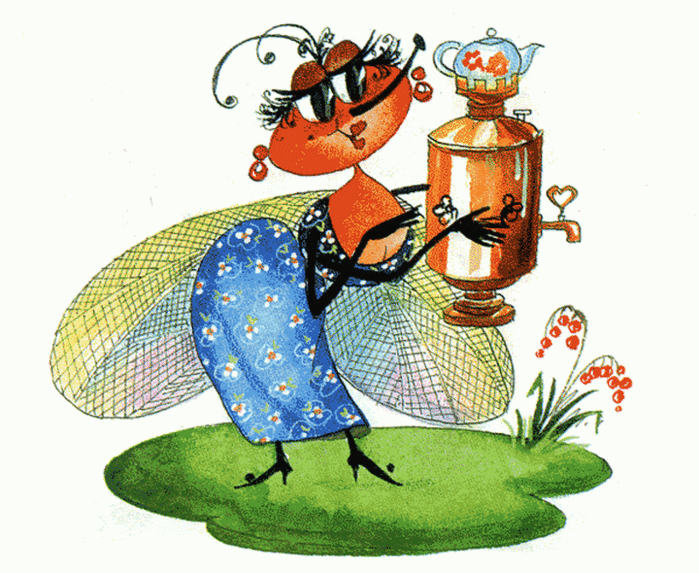 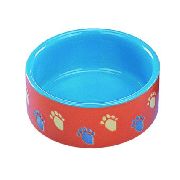 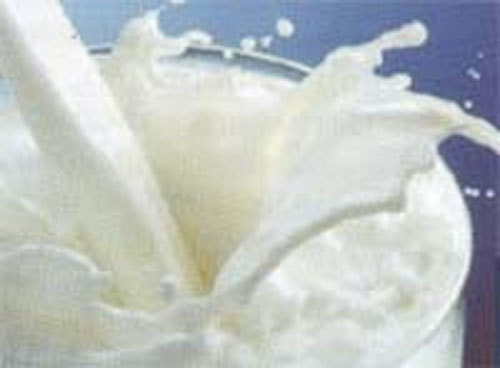 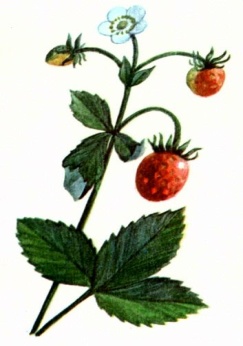 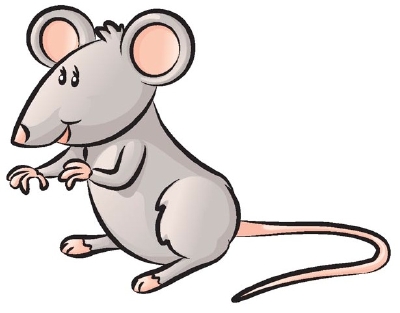 М
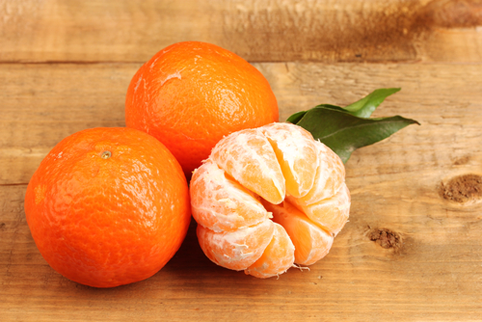 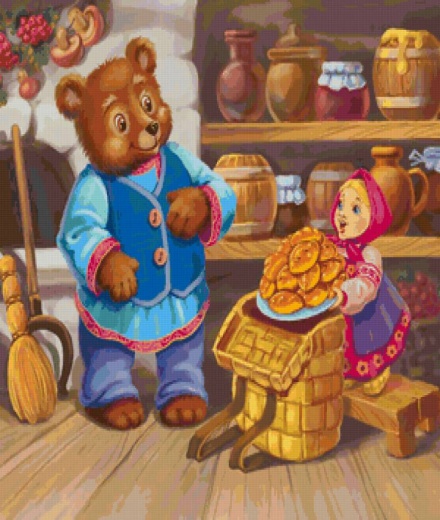 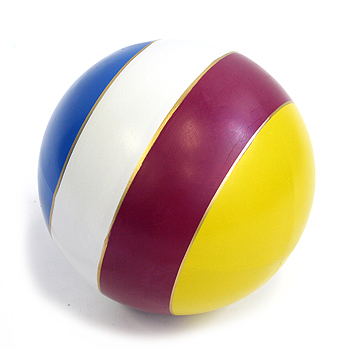 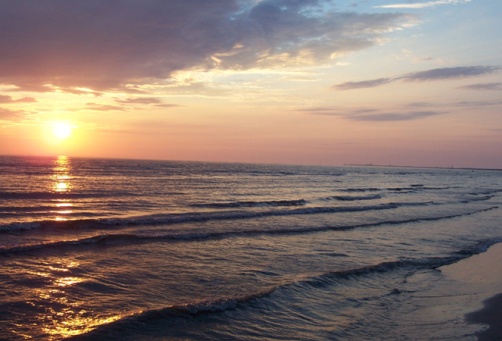 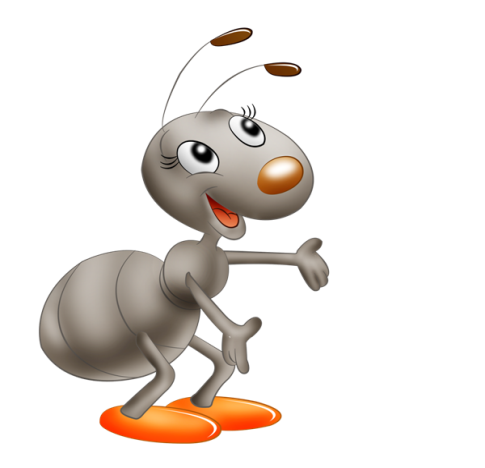 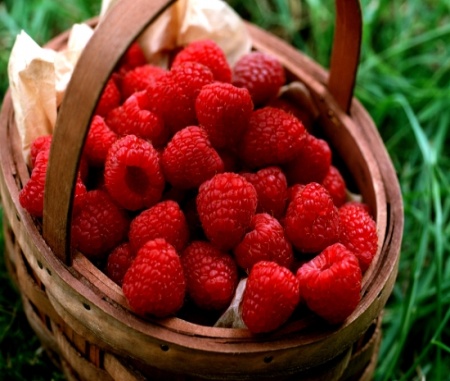 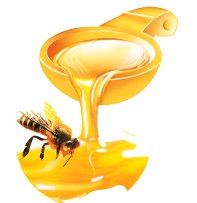 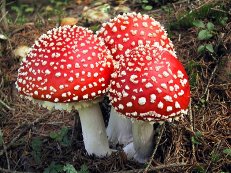 Прочитай!
ау    Ау!     ам    ма   мама
уа    Уа!     ум    му    маму
Мама!
Му –у – у.
Физминутка
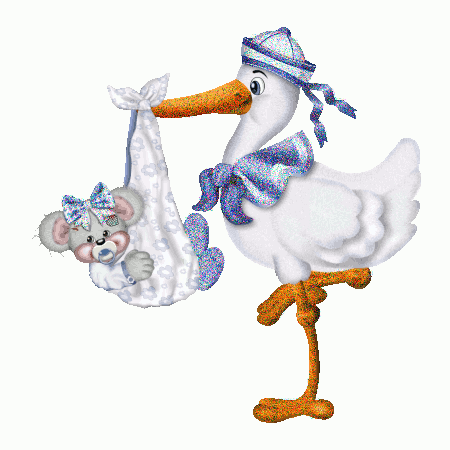 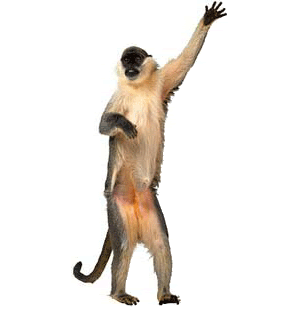 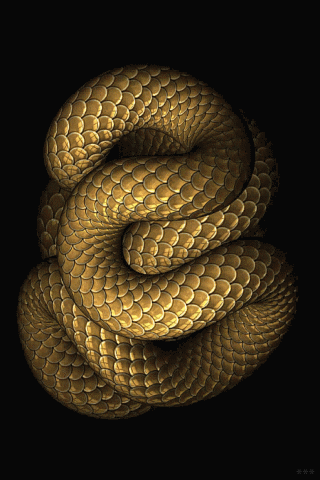 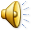